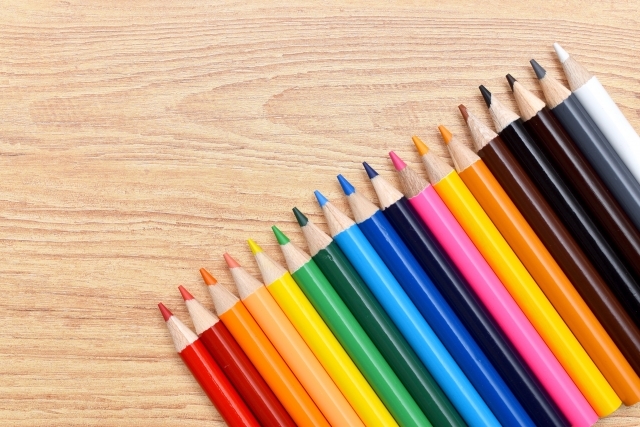 講師として働く皆さんへ
スタートアップ学校現場　　
　　　　　　　　（講師編）　　
　　動画配信のお知らせ
本セミナーは…
これから学校現場で働く皆さんが、良好なスタートを切れるように、指導のポイントや心構えについて、テーマごとに動画で分かりやすく解説する動画配信セミナーです。
対象者
小学校・中学校の講師、養護助教諭等、
講師として令和５年度公立小中学校採用予定者

（ 申込不要、各自で動画を視聴してください。）
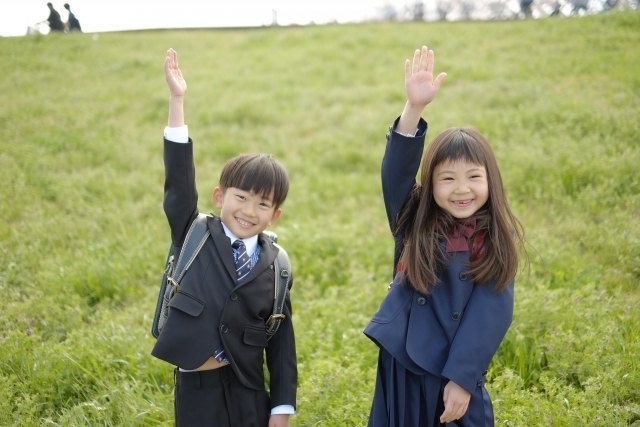 配信開始

令和５年２月１３日(月)～
配信元：福岡県教育センター

下記ホームページからアクセスしてください
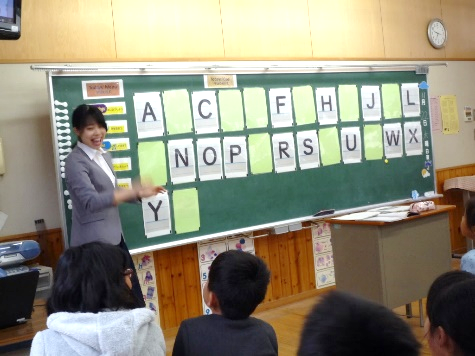 閲覧にはパスワードが必要です。

パスワード：k-startup2023
福岡県教育センターホームページ
http://www.educ.pref.fukuoka.jp/
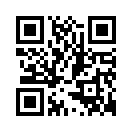 主催　　　福岡県教育委員会
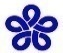